Medicare y otros programas para personas con discapacidades
[Speaker Notes: Introducción al contenido del módulo​
En este módulo de capacitación, se explican Medicare y otros programas para personas con discapacidades. El propósito de esta capacitación es proporcionarles a los participantes una descripción general básica del programa Medicare, el Health Insurance Marketplace®, (Mercado de Seguros Médicos) facilitado federalmente, Medicaid y otros programas que ayudan a personas con ingresos y recursos limitados.
Exención de responsabilidad
Este módulo de capacitación fue desarrollado y aprobado por los Centros de Servicios de Medicare y Medicaid (CMS, por sus siglas en inglés), la agencia federal que administra Medicare, Medicaid, el Programa de seguro médico para niños (CHIP, por sus siglas en inglés) y el Health Insurance Marketplace® (Mercado de Seguros Médicos). 
La información en este módulo era correcta a mayo de 2024. Para consultar una versión actualizada, visite CMSnationaltrainingprogram.cms.gov. El Programa Nacional de Capacitación de los CMS proporciona esta información como un recurso para nuestros colaboradores. El presente no es un documento legal, ni tiene fines de prensa. La prensa puede contactar a la oficina de prensa de los CMS en CMS.gov/newsroom/media-inquiries. La orientación legal oficial del Programa Medicare está contenida en los estatutos, reglamentos y resoluciones pertinentes. 
Esta comunicación fue impresa, publicada o producida y difundida a expensas de los contribuyentes de los EE. UU. 
Health Insurance Marketplace® (Mercado de Seguros Médicos) es una marca de servicio registrada del Departamento de Salud y Servicios Humanos (HHS) de los EE. UU.]
Contenido
Lección 1: Seguro Social para personas con discapacidades......................................4–23
Lección 2: Medicare para personas con discapacidades............................................24–33
Lección 3: Opciones de planes Medicare para personas con discapacidades………34–40
Lección 4: Otros programas para personas con discapacidades................................41–43
Apéndices:
Medicare y otros programas para personas con discapacidades: Recursos...........44–45
Publicaciones sobre discapacidad del Seguro Social....................................................46
Acrónimos……………………………………………………………………………………...47
[Speaker Notes: Notas del presentador
En las lecciones de este módulo de capacitación se explican Medicare y otros programas para personas con discapacidades. Estos materiales son para personas que proporcionan información/capacitadores que están familiarizados con el programa Medicare y que usan la información para sus presentaciones.
El módulo consta de 48 diapositivas con notas del orador y 3 preguntas para comprobar conocimientos. La presentación se realiza en 50 minutos aproximadamente. Reserve aproximadamente 10 minutos más para debates, preguntas y respuestas. Debería considerar agregar más tiempo si desea incluir otras actividades.]
Objetivos de la sesión
Al finalizar esta sesión, usted podrá:
Comprender la elegibilidad para los programas del Seguro Social
Resumir la elegibilidad e inscripción en Medicare
Describir las opciones de Medicare para personas con discapacidades 
Explicar Medicaid y otros programas para las personas con ingresos y recursos limitados 
Saber en qué lugar obtener más información
Mayo de 2024
3
Medicare y otros programas para personas con discapacidades
[Speaker Notes: Notas del presentador
En esta sesión, analizaremos Medicare y otros programas para personas con discapacidades. Le ayudará a realizar lo siguiente:
Comprender la elegibilidad para los programas del Seguro Social
Resumir la elegibilidad e inscripción en Medicare
Describir las opciones de Medicare para personas con discapacidades 
Explicar Medicaid y otros programas para personas con ingresos y recursos limitados 
Saber en qué lugar obtener más información]
Lección 1
Seguro Social para personas con discapacidades
[Speaker Notes: Notas del presentador
La lección 1, "Seguro Social para personas con discapacidades" incluye estos temas:
Definición de discapacidad 
Seguro por Incapacidad del Seguro Social (SSDI, por sus siglas en inglés)
Seguridad de Ingreso Suplementario (SSI, por sus siglas en inglés)
Cómo solicitar beneficios por discapacidad
Cómo crear una cuenta "mi Seguro Social"]
Objetivos de la lección
Al final de esta lección, usted podrá:
Definir discapacidad con base en la Ley de Seguro Social
Enumerar los requisitos básicos para calificar para beneficios por discapacidad
Identificar programas del Seguro Social para personas con discapacidades 
Explicar el proceso de decisión de discapacidad
Enumerar los servicios disponibles en la cuenta “mi Seguro Social” en línea
Mayo de 2024
5
Medicare y otros programas para personas con discapacidades
[Speaker Notes: Notas del presentador
Al final de esta sesión, usted podrá:
Definir discapacidad con base en la Ley de Seguro Social
Enumerar los requisitos básicos para calificar para beneficios por discapacidad
Identificar programas del Seguro Social para personas con discapacidades 
Explicar el proceso de decisión de discapacidad
Enumerar los servicios disponibles en la cuenta “mi Seguro Social” en línea]
Definición de discapacidad
Según la Ley de Seguro Social, una persona está discapacitada si:
No puede trabajar debido a una afección médica grave que se prevé que dure al menos 12 meses o que tenga como consecuencia la muerte
Sus afecciones médicas le impiden hacer el trabajo que hacía antes, así como adaptarse a otro tipo de trabajo
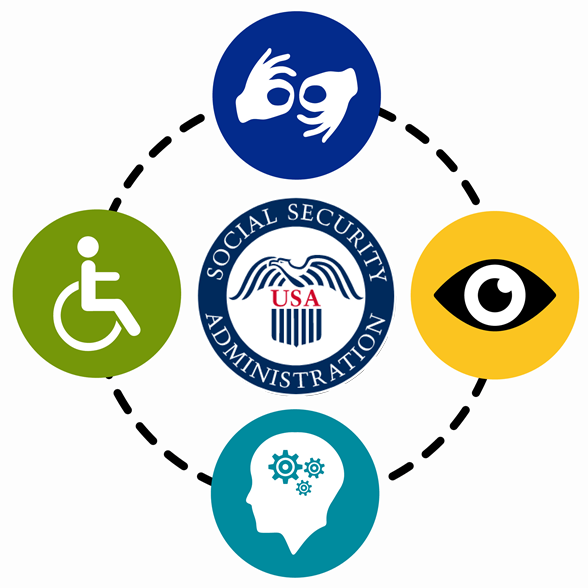 Mayo de 2024
6
Medicare y otros programas para personas con discapacidades
[Speaker Notes: Notas del presentador
La discapacidad puede ocurrir a cualquier edad. En los estudios del Seguro Social se muestra que 1 de cada 4 trabajadores de 20 años tiene probabilidad de desarrollar una discapacidad antes de cumplir la edad completa para jubilarse.
La Ley de Seguro Social de 1935 define la discapacidad como la imposibilidad de involucrarse en cualquier actividad remunerativa sustancial debido a alguna deficiencia física o mental determinable médicamente (una deficiencia que sea resultado de anomalías anatómicas, fisiológicas o psicológicas que puedan ser mostradas por técnicas de diagnóstico clínicas y de laboratorio médicamente aceptables) que pueda preverse que dé como resultado la muerte o que haya durado o pueda preverse que dure un período continuo de no menos de 12 meses. Para cumplir con esta definición, la persona debe tener deficiencias severas que le impidan hacer su trabajo relevante anterior (véase § 404.1560(b)) o cualquier otro trabajo remunerado sustancial que exista en la economía nacional. El Seguro Social les paga beneficios por discapacidad a las personas que no pueden trabajar debido a que cumplen con la definición de discapacidad: tienen una afección médica grave que se prevé que dure al menos un año o que tenga como consecuencia la muerte.
Fuentes: 
SSA.gov/OP_Home/ssact/title02/0216.htm 
pomsresource.org/poms/DI-10105.065/disability-insurance-benefits-DIB-and-freeze
SSA.gov/disability/professionals/bluebook/general-info.htm 
SSA.gov/pubs/EN-05-10029.pdf]
Proceso para determinar la discapacidad
5. ¿Puede hacer algún otro tipo de trabajo?
1. ¿Está trabajando?
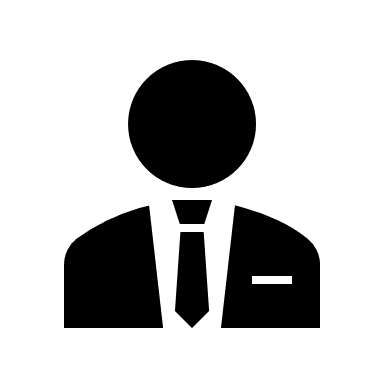 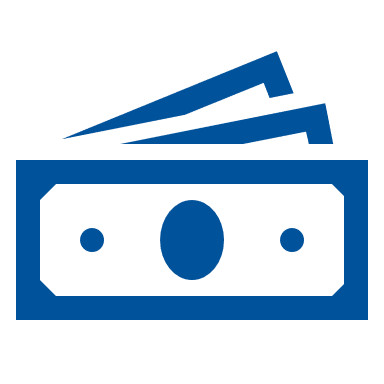 Remuneración mensual en 2024 de $1550 o menos ($2590 si está ciego)
4. ¿Puede hacer el trabajo que hacía antes?
3. ¿Su afección se encuentra en la lista de afecciones discapacitantes?
2. ¿Su afección médica es "grave"?
Administración 
del Seguro Social
Mayo de 2024
7
Medicare y otros programas para personas con discapacidades
[Speaker Notes: Esta diapositiva tiene animación
Notas del presentador
Puede solicitar beneficios por discapacidad tan pronto quede discapacitado. El Seguro Social revisará su solicitud para asegurarse de que usted cumpla algunos requisitos básicos, como haber trabajado suficientes años como para calificar, y evaluará sus actividades laborales actuales. Si cumple con esos requisitos, el Seguro Social procesará su solicitud y enviará su caso a la oficina de Servicios de Determinación de Discapacidad de su estado. 
El estado utiliza el siguiente proceso de evaluación de 5 pasos, en un orden establecido, para decidir si está discapacitado. 
Paso 1: ¿Está trabajando? Si está trabajando y sus ingresos promedian más que una cierta cantidad por mes, el Seguro Social por lo general no lo considerará discapacitado. En 2024, esa cantidad es de $1,550 por mes o $2,590 por mes si es ciego. Si sus ingresos son inferiores a esa cantidad, el Seguro Social continúa con el siguiente paso. Hay más información en SSA.gov/OACT/COLA/sga.html. Si no está trabajando o sus ingresos mensuales promedian a la cantidad actual o menos, la agencia estatal examina su afección médica en el paso 2.
Paso 2: ¿Su afección médica es "severa"? Su afección médica debe limitar significativamente su capacidad para realizar actividades básicas, como levantar objetos, pararse, caminar, sentarse y recordar, durante al menos 12 meses. Si su afección médica no cumple con la definición de severa, el Seguro Social no lo considerará como discapacitado. Si su afección es severa, el Seguro Social sigue con el paso 3. 
Paso 3: ¿Su afección se encuentra en la lista de afecciones discapacitantes que le impiden realizar cualquier actividad remunerada, independientemente de su edad, educación o experiencia laboral? Su afección debe cumplir con los criterios requeridos en la lista de discapacidades. Si su afección médica cumple con o iguala médicamente (es decir, es igual en severidad y duración) a los criterios de la lista, la agencia estatal determinará que tiene una discapacidad que califica. Si su afección médica no cumple o no iguala médicamente a los criterios de la lista, la agencia estatal sigue con el paso 4. Visite SSA.gov/disability/professionals/bluebook/AdultListings.htm para ver la lista.
Paso 4: ¿Puede hacer el trabajo que hacía antes? El Seguro Social determinará si sus afecciones médicas le impiden realizar el trabajo que hacía antes. Si ese no es el caso, no tiene una discapacidad que califique. Si ese es el caso, el Seguro Social pasará al paso 5.
Paso 5: ¿Puede hacer algún otro tipo de trabajo? Si no puede realizar el trabajo que hacía antes, el Seguro Social analiza si existe otro trabajo que pueda realizar a pesar de sus afecciones médicas. Se tendrán en cuenta su edad, educación, experiencia laboral pasada y cualquier habilidad que tenga que pueda utilizar para realizar otro trabajo. Si no puede hacer otro trabajo, el Seguro Social decidirá que está discapacitado. Si puede hacer otro trabajo, el Seguro Social decidirá que no tiene una discapacidad que califique. 
Fuente: SSA.gov/pubs/EN-05-10029.pdf]
Programas del Seguro Social para personas con discapacidades
El Seguro Social paga beneficios por discapacidad a través de 2 programas:
Seguro por Incapacidad del Seguro Social (SSDI, por sus siglas en inglés)
Seguridad de Ingreso Suplementario (SSI, por sus siglas en inglés)
Esos programas:
Pagan beneficios a personas que cumplen con la definición estricta de discapacidad
No proporcionan beneficios mensuales en efectivo a personas con discapacidad parcial o de corto plazo 
Es posible que califique tanto para SSI como para SSDI si cumple con los requisitos de elegibilidad para ambos 
Ciertos familiares de trabajadores discapacitados también pueden obtener beneficios mensuales en efectivo
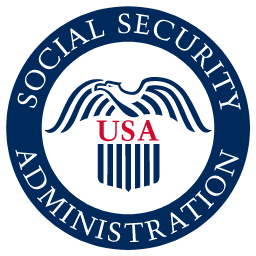 Mayo de 2024
8
Medicare y otros programas para personas con discapacidades
[Speaker Notes: Notas del presentador
Existen 2 programas federales (administrados por el Seguro Social) que proporcionan beneficios en efectivo a ciertas personas con discapacidades. Estos programas incluyen:
Seguro por Incapacidad del Seguro Social (SSDI, por sus siglas en inglés)
Seguridad de Ingreso Suplementario (SSI, por sus siglas en inglés) 
El Seguro Social paga beneficios a las personas que cumplen con la definición estricta de discapacidad. El Seguro Social no proporciona beneficios mensuales en efectivo a personas con discapacidad parcial o de corto plazo. 
Usted puede calificar tanto para SSDI como para SSI si cumple con los requisitos de elegibilidad de ambos programas. Ciertos familiares de trabajadores discapacitados también pueden obtener beneficios monetarios mensuales del Seguro Social.
Fuente: SSA.gov/pubs/EN-05-10029.pdf]
Seguro por Incapacidad del Seguro Social (SSDI, por sus siglas en inglés)
Les paga beneficios mensuales en efectivo a usted y a ciertos miembros de su familia si usted no tiene seguro
Calcula su beneficio mensual en efectivo con base en sus ingresos promedio de por vida
Continúa mientras su afección médica no mejore y usted no pueda trabajar
Mayo de 2024
9
Medicare y otros programas para personas con discapacidades
[Speaker Notes: Notas del presentador
El SSDI les paga beneficios mensuales en efectivo a usted y a ciertos miembros de su familia si usted no tiene seguro, lo que significa que trabajó el tiempo suficiente, recientemente y pagó impuestos del Seguro Social. El beneficio mensual en efectivo para el cual usted sea elegible se basará en sus ingresos promedio de por vida. 
En general, necesita 40 créditos, 20 de los cuales se obtuvieron en los últimos 10 años que terminaron el año en que desarrolló la discapacidad. Sin embargo, los trabajadores más jóvenes pueden calificar con menos créditos. Los créditos son los "elementos básicos" que el Seguro Social utiliza para verificar si tiene la cantidad mínima de trabajo cubierto para calificar para cada tipo de beneficio del Seguro Social.
En general, sus beneficios por discapacidad continuarán mientras no mejore su afección médica y usted no pueda trabajar. Los beneficios no necesariamente continuarán por tiempo indefinido. Debido a los avances en las ciencias médicas y las técnicas de rehabilitación, muchas personas con discapacidad se recuperan de accidentes y enfermedades graves. Si obtiene beneficios, el Seguro Social revisará su afección médica periódicamente para verificar que sigue discapacitado. 
La frecuencia de las revisiones depende de la naturaleza y severidad de su afección médica y de si se prevé que mejore. 
Si se prevé una mejora, su primera revisión generalmente será de 6 a 18 meses después de la fecha en que desarrolló la discapacidad.
Si hay posibilidad de una mejora, pero no puede predecirse, su caso se revisará aproximadamente cada 3 años. 
Si no se prevé una mejora, su caso se revisará cada 7 años.
Su aviso de adjudicación inicial le informará cuándo puede esperar su primera revisión médica.
Para más información sobre el número de créditos necesario para los beneficios por discapacidad, visite SSA.gov/benefits/retirement/planner/credits.html, y para información sobre la revisión del Seguro Social de su afección médica, visite SSA.gov/pubs/EN-05-10053.pdf.]
¿Quiénes pueden obtener beneficios del Seguro por Incapacidad del Seguro Social (SSDI, por sus siglas en inglés) con base en su trabajo?
Su cónyuge:
Si tiene 62 años o más 
A cualquier edad, si está cuidando a su hijo menor de 16 años o discapacitado
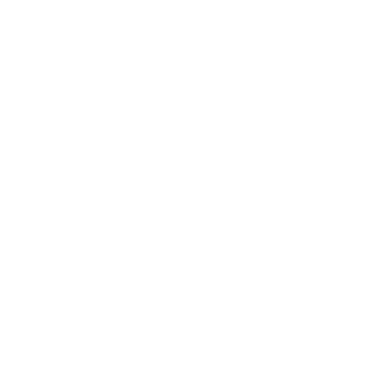 Su hijo (soltero o adoptado), o, en algunos casos, un hijastro o nieto que:
Sea menor de 18 años (o menor de 19 si todavía está en la escuela secundaria).
Tenga 18 años o más, si tiene una discapacidad que comenzó antes de los 22 años (la discapacidad del hijo también debe cumplir con la definición de discapacidad para adultos)
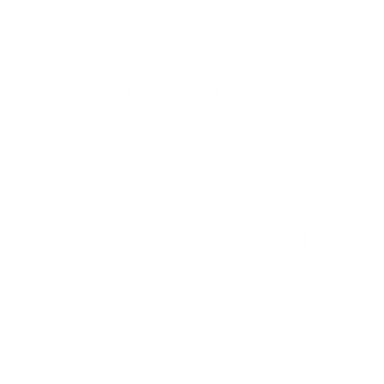 Mayo de 2024
10
Medicare y otros programas para personas con discapacidades
[Speaker Notes: Notas del presentador
Ciertos familiares pueden calificar para beneficios con base en su trabajo. Incluyen:
Su cónyuge, si tiene 62 años o más 
Su cónyuge a cualquier edad, si está cuidando a su hijo menor de 16 años o discapacitado
Su hijo soltero, incluido un hijo adoptado o, en algunos casos, un hijastro o nieto, que debe ser menor de 18 años (o menor de 19 si todavía está en la escuela secundaria) 
Su hijo soltero, de 18 años o mayor, si tiene una discapacidad que comenzó antes de los 22 años y que cumple con la definición de discapacidad para adultos 
NOTA: En algunas situaciones, un cónyuge divorciado puede calificar para beneficios según sus ingresos, si estuvo casado con usted durante al menos 10 años, no está casado actualmente y tiene al menos 62 años. El dinero que se paga a un cónyuge divorciado no reduce su beneficio ni cualquier otro beneficio de su cónyuge o hijos actuales.]
Cómo calificar para el Seguro por Incapacidad del Seguro Social (SSDI, por sus siglas en inglés)
Debe superar 2 pruebas de ingresos diferentes
Prueba del "trabajo reciente" con base en su edad al momento en que desarrolló la discapacidad y
Prueba de la "duración del trabajo" para demostrar que trabajó el tiempo suficiente conforme al Seguro Social 
Las pruebas están basadas en cuántos créditos laborales ha ganado.
También se denominan trimestres de cobertura.
En 2024, obtiene 1 crédito por cada $1,730 de ingresos (hasta un máximo de 4 créditos por año)
Mayo de 2024
11
Medicare y otros programas para personas con discapacidades
[Speaker Notes: Notas del presentador
En general, para recibir beneficios por discapacidad, debe superar 2 pruebas de ingresos diferentes. 
Una prueba del "trabajo reciente" basada en su edad al momento en que desarrolló la discapacidad
Una prueba de la "duración del trabajo" para demostrar que trabajó el tiempo suficiente con el Seguro Social
Algunos trabajadores ciegos solo deben cumplir con la prueba de "duración del trabajo". 
Sus créditos laborales del Seguro Social (también denominados trimestres de cobertura), se basan en sus ingresos y determinan si califica para el SSDI. En 2024, obtiene 1 crédito por cada $1730 de ingresos (esto cambia anualmente), hasta un máximo de 4 créditos por año. 
Cada año, la suma de ingresos necesaria para obtener créditos aumenta un poco a medida que los niveles de ingresos promedio aumentan. Los créditos que obtenga permanecerán en su legajo, incluso aunque cambie de empleo o no tenga ingresos durante un tiempo.
Para obtener más información, visite SSA.gov/pubs/EN-05-10072.pdf]
Prueba del "trabajo reciente" para el Seguro por Incapacidad del Seguro Social (SSDI, por sus siglas en inglés)
NOTA: Independientemente de su edad, debe haber obtenido el número requerido de créditos laborales dentro de cierto período que finaliza con el momento en que comienza su discapacidad. Si califica ahora pero deja de trabajar bajo el Seguro Social, es posible que no siga cumpliendo con el requisito laboral para discapacidad en el futuro.
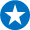 Mayo de 2024
12
Medicare y otros programas para personas con discapacidades
[Speaker Notes: Notas del presentador
Esta tabla muestra las reglas en cuanto a la cantidad de trabajo que necesita para la prueba de "trabajo reciente" según su edad cuando comenzó su discapacidad. 
Si desarrolla una discapacidad antes de los 24 años, en general necesitará 1½ años de trabajo (6 créditos) en los 3 años anteriores al inicio de la discapacidad.
Si desarrolla una discapacidad entre los 24 y los 31 años, en general necesita créditos laborales por la mitad del tiempo transcurrido entre los 21 años y la edad en la que se inició la discapacidad. Por ejemplo, si la discapacidad comenzó a los 27 años, necesitaría 3 años de trabajo dentro del período de 6 años (desde los 21 hasta los 27).
Si tenía 31 años o más cuando desarrolló la discapacidad, debe tener al menos 20 créditos en los 10 años inmediatamente anteriores al inicio de la discapacidad.
NOTA: Independientemente de su edad, debe haber obtenido el número requerido de créditos laborales dentro de cierto período que finaliza con el momento en que comienza su discapacidad. Si califica ahora pero deja de trabajar bajo el Seguro Social, es posible que no siga cumpliendo con el requisito laboral para discapacidad en el futuro.]
Prueba de la "duración del trabajo" para el Seguro por Incapacidad del Seguro Social (SSDI, por sus siglas en inglés)
*Esta tabla no cubre todas las situaciones. Estos son ejemplos del trabajo que se necesita para la prueba.
Mayo de 2024
13
Medicare y otros programas para personas con discapacidades
[Speaker Notes: Notas del presentador
Esta tabla muestra ejemplos de cuánto trabajo necesita para cumplir con la prueba de "duración del trabajo" si queda discapacitado a distintas edades. Para la prueba de la "duración del trabajo", no es necesario que su trabajo esté dentro de un período determinado. Algunos trabajadores ciegos solo deben cumplir con la prueba de "duración del trabajo".]
Período de espera para el Seguro por Incapacidad del Seguro Social (SSDI, por sus siglas en inglés)
Hay un período de espera de 5 meses desde el momento en que comenzó la discapacidad hasta el inicio de los beneficios del SSDI
Recibirá su primer beneficio el 6° mes completo posterior a la fecha en que comenzó su discapacidad
El período de espera de 5 meses no aplica para los beneficios en efectivo:
Si tiene ELA (esclerosis lateral amiotrófica, también conocida como enfermedad de Lou Gehrig)
Si es elegible para beneficios por discapacidad infantil
Si tuvo derecho antes a recibir beneficios por discapacidad (en los últimos 5 años)
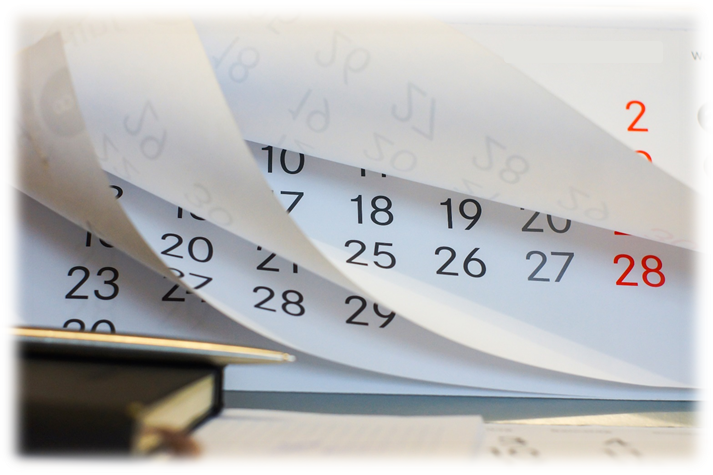 Mayo de 2024
14
Medicare y otros programas para personas con discapacidades
[Speaker Notes: Notas del presentador
En la mayoría de los casos, hay un período de espera de 5 meses calendario completos desde el momento en que comenzó la discapacidad hasta el inicio de los beneficios del SSDI. Una vez aprobada su solicitud, recibirá su primer beneficio del Seguro Social a partir del 6° mes completo posterior a la fecha en que comenzó su discapacidad. 
Por ejemplo: Su discapacidad comenzó el 15 de junio de 2020 y usted solicitó el 1 de julio de 2020. Su primer beneficio se pagaría para el mes de diciembre de 2020, el 6o mes completo de discapacidad.
No hay ningún período de espera si tiene ELA (esclerosis lateral amiotrófica, también conocida como enfermedad de Lou Gehrig) y es aprobado para beneficios del SSDI el 23 de julio de 2020 o después.
Por ejemplo: El Seguro Social determina que su discapacidad comenzó el 3 de noviembre de 2020 y usted solicitó el 11 de enero de 2021. Su primer beneficio se pagaría para el mes de diciembre de 2020, el primer mes completo de discapacidad.
Es posible que el Seguro Social pague beneficios por discapacidad por hasta 12 meses antes de su solicitud si determina que tenía una discapacidad durante ese tiempo y usted cumple con todos los demás requisitos.
Sus beneficios habitualmente continuarán hasta que pueda volver a trabajar de manera regular. También hay varias reglas especiales, llamadas incentivos laborales, que proporcionan beneficios y cobertura médica continua para ayudarle a hacer la transición de regreso al trabajo. 
Si está recibiendo beneficios del SSDI cuando llega a la edad completa para jubilarse, sus beneficios por discapacidad se convertirán automáticamente en beneficios de jubilación, pero el importe seguirá siendo el mismo.
El período de espera de 5 meses para beneficios en efectivo no se aplica a personas que reciben beneficios por discapacidad infantil o a ciertas personas que antes tenían derecho a beneficios por discapacidad (en los últimos 5 años).
Fuentes:
SSA.gov/benefits/disability/approval.html#:~:text=Generally%2C%20if%20your%20application%20for,find%20that%20your%20disability%20began
SSA.gov/benefits/disability/qualify.html#anchor7]
Seguridad de Ingreso Suplementario (SSI)
Proporciona pagos mensuales a personas que tienen ingresos limitados y pocos recursos. Para recibir SSI, debe cumplir uno de los siguientes requisitos:
Tener 65 años o más
Estar total o parcialmente ciego o tener discapacidades (cualquier edad, incluso niños)
Tener una afección médica que le impide trabajar y que se prevé que dure al menos un año o que tenga como consecuencia la muerte
Los importes federales mensuales máximos para 2024 son:
$943 para una persona elegible
$1415 para una persona elegible con cónyuge elegible
Mayo de 2024
15
Medicare y otros programas para personas con discapacidades
[Speaker Notes: Esta diapositiva tiene animación
Notas del presentador
La SSI es un programa federal que proporciona pagos mensuales a personas que tienen ingresos limitados y pocos recursos. 
Para recibir SSI, debe cumplir uno de los siguientes requisitos:
Tener 65 años o más
Estar total o parcialmente ciego o tener discapacidades (cualquier edad, incluso niños)
Tener una afección médica que le impide trabajar y que se prevé que dure al menos un año o que tenga como consecuencia la muerte
Las reglas para los niños son diferentes. Para obtener más información, visite SSA.gov/pubs/EN-05-10026.pdf 
El Seguro Social administra el programa de SSI: determina quiénes son elegibles, paga los beneficios y lleva un registro de los beneficiarios. Incluso aunque el Seguro Social gestiona el programa de SSI, los impuestos del Seguro Social no lo pagan. Los fondos generales del Tesoro de EE. UU. pagan la SSI. 
El importe básico de SSI es el mismo en todo el país. Sin embargo, algunos estados añaden dinero al beneficio básico. Los importes mensuales federales máximas para 2024 son de $943 para una persona elegible y de $1,415 para una persona elegible con un cónyuge elegible. El importe mensual se reduce restando los ingresos contables mensuales.
Los ingresos incluyen todo lo que obtiene durante un mes calendario. Lo utiliza para satisfacer sus necesidades de comida o vivienda. Puede ser en dinero en efectivo o en especie. El ingreso en especie no es dinero en efectivo —es comida o vivienda, o algo que se pueda usar para esos fines. 
El ingreso contable es la cantidad que queda después de:
Eliminar todos los elementos que no constituyen ingresos, y
Solicitar todas las exclusiones apropiadas para los elementos que sí son ingresos
El ingreso contable se determina en función de un mes calendario. El Seguro Social restará el ingreso contable del beneficio federal máximo para determinar su elegibilidad y calcular el importe de su pago mensual.
Fuente: 
SSA.gov/pubs/EN-05-11069.pdf 
SSA.gov/oact/cola/SSI.html]
Cómo calificar para la Seguridad de Ingreso Suplementario (SSI, por sus siglas en inglés)
Tiene ingresos limitados, como:
Beneficios del Seguro Social
Pensiones
Valor de los elementos que obtiene de otra persona, como alimentos o vivienda
Tiene pocos recursos
Menos de $2,000 en recursos para un individuo
Menos de $3,000 para una pareja casada que convive
Es ciudadano de EE. UU. que vive en uno de los 50 estados, el Distrito de Columbia o las Islas Marianas del Norte
NOTA: 	Si no es ciudadano de EE. UU., pero reside legalmente en EE. UU., es posible que igual pueda recibir SSI
Mayo de 2024
16
Medicare y otros programas para personas con discapacidades
[Speaker Notes: Notas del presentador
Sus ingresos y recursos ayudan al Seguro Social a determinar si usted califica para los beneficios. Sus ingresos, los beneficios del Seguro Social, las pensiones y el valor de los elementos que obtiene de otra persona (como alimentos y vivienda) cuentan como ingresos. En 2024, si tiene menos de $2000 en recursos para una persona, o menos de $3000 para una pareja casada que convive, es posible que pueda obtener SSI.
Debe ser un ciudadano de los EE. UU. que viva en uno de los 50 estados, el Distrito de Columbia o las Islas Marianas del Norte para recibir SSI. Si no es ciudadano de EE. UU., pero reside legalmente en EE. UU., es posible que igual pueda recibir SSI. 
Fuente: SSA.gov/ssi/text-general-ussi.htm]
Seguridad de Ingreso Suplementario (SSI, por sus siglas en inglés) y cobertura de Medicaid
En la mayoría de los estados:
Recibir SSI lo califica automáticamente para Medicaid. 
Su solicitud de SSI también es una solicitud de Medicaid.
En otros estados:
Debe solicitar y establecer su elegibilidad para Medicaid con otra agencia.
El Seguro Social lo remitirá a la oficina donde puede presentar su solicitud de Medicaid.
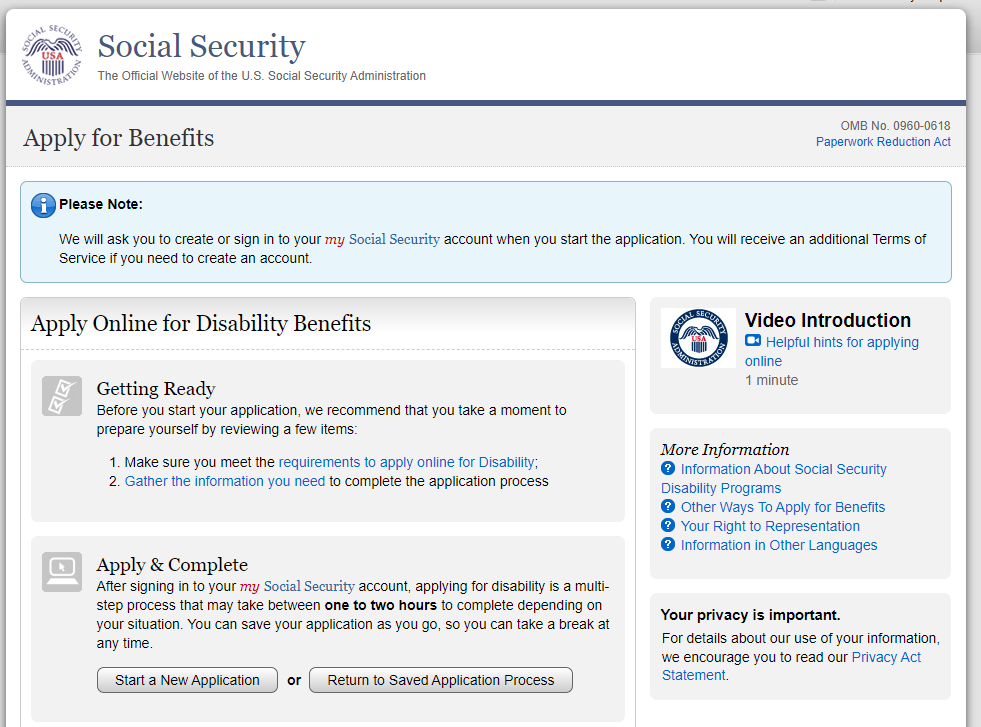 Mayo de 2024
17
Medicare y otros programas para personas con discapacidades
[Speaker Notes: Notas del presentador
En la mayoría de los estados, si obtiene SSI, puede ser elegible automáticamente para Medicaid. Una solicitud de SSI también es una solicitud de Medicaid. En otros estados, debe solicitar y establecer su elegibilidad para Medicaid con otra agencia. En estos estados, el Seguro Social lo remitirá a la oficina donde puede presentar su solicitud de Medicaid y es posible que los requisitos de elegibilidad para Medicaid sean más estrictos que los que se usan para SSI. 
Medicaid es un programa estatal y federal conjunto que ofrece ayuda con los costos médicos para ciertas personas con ingresos bajos y recursos limitados. Los programas de Medicaid varían de un estado a otro, pero la mayoría de los costos de cuidados de la salud están cubiertos si califica para Medicare y Medicaid.
Para obtener más información, visite SSA.gov/ssi/text-other-ussi.htm.]
Cómo solicitar beneficios por discapacidad
Para solicitar los beneficios por discapacidad, necesitará lo siguiente:
Número del Seguro Social
Prueba de edad
Información del proveedor de atención médica
Historia clínica, incluidos los resultados de las pruebas/análisis de laboratorio y medicamentos
Historial laboral
Formulario W-2 o declaración de impuestos del trabajo autónomo más reciente
Mayo de 2024
18
Medicare y otros programas para personas con discapacidades
[Speaker Notes: Notas del presentador
Debe solicitar los beneficios por discapacidad apenas se inicie la discapacidad. El Seguro Social puede ser capaz de procesar su solicitud más rápido si proporciona lo siguiente:
Su número de Seguro Social y el de sus dependientes
Su certificado de nacimiento u otro documento que pruebe su edad 
Nombres, direcciones y números telefónicos de los médicos, asesores de planes, hospitales y clínicas que lo atendieron y las fechas de sus visitas
Nombres y dosis de todos los medicamentos que toma
Historias clínicas de sus médicos, terapeutas, hospitales, clínicas y asesores de planes que estén en su poder  
Resultados de pruebas y análisis de laboratorio
Un resumen de dónde trabajó y el tipo de trabajo que hizo
Una copia del formulario W-2 o, si es autónomo, su declaración federal de impuestos más reciente
No debe esperar para presentar su solicitud aunque no tenga toda la información. El Seguro Social lo ayudará a obtener la información que necesita. Si tiene empleo con el ferrocarril, llame a la Junta de Retiro Ferroviario (RRB en inglés) al 1-877-772-772-5772 (los usuarios de TTY pueden llamar al 1-312-751-4701), o a su oficina de RRB local. 
NOTA: Si está solicitando SSI, también deberá brindar otra información financiera sobre sus ingresos y recursos para saber si califica.]
Cómo solicitar beneficios por discapacidad
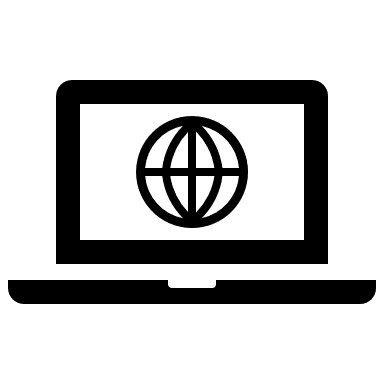 Visite SSA.gov/disability
En línea
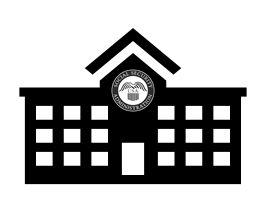 Programe una cita antes de visitar su oficina local del Seguro Social
En persona
Mayo de 2024
19
Medicare y otros programas para personas con discapacidades
[Speaker Notes: Notas del presentador
Puede solicitar beneficios por discapacidad de las siguientes maneras: 
En línea: visite SSA.gov
Llame al 1-800-772-1213 (TTY: 1-800-325-0778) para pedir una cita para presentar su reclamación en persona en su oficina local del Seguro Social
Visite su oficina local del Seguro Social después de hacer una cita. Puede visitar el Localizador de oficinas de SSA (secure.SSA.gov/ICON/main.jsp) para encontrar su oficina local del Seguro Social.
La entrevista de reclamaciones por discapacidad dura 1 hora. Si programa una cita, el Seguro Social le enviará un "Kit de inicio para discapacidad" para ayudarlo a prepararse para la entrevista. También puede visitar SSA.gov/disability. 
Procesar una solicitud de beneficios por discapacidad puede tardar de 3 a 5 meses. Deberá llenar varios formularios para solicitar beneficios por discapacidad, incluidos una solicitud de beneficios del Seguro Social y el "Informe de discapacidad de adultos". Puede completar este informe en línea o imprimirlo y entregar una copia completa en su oficina local del Seguro Social. 
También deberá que completar formularios que reúnen información sobre su afección médica y de qué manera afecta su capacidad para trabajar, así como formularios que otorgan permiso a los médicos, hospitales y otros profesionales de la salud que lo atendieron para enviar información sobre su afección médica al Seguro Social.]
Subsidios compasivos (CAL, por sus siglas en inglés)
Una manera de acelerar el procesamiento de las reclamaciones de SSDI y SSI para los postulantes con afecciones médicas severas
Si su afección médica está en la "lista de subsidios compasivos (CAL)", su solicitud de SSDI/SSI se acelera
Mayo de 2024
20
Medicare y otros programas para personas con discapacidades
[Speaker Notes: Notas del presentador
Los Subsidios Compasivos (CAL, por sus siglas en inglés) son una forma de identificar rápidamente enfermedades y otras afecciones médicas que, por definición, cumplen con los estándares del Seguro Social para beneficios por discapacidad. Esas afecciones incluyen principalmente ciertos cánceres, trastornos cerebrales de adultos y varios trastornos raros que afectan a niños. La iniciativa de CAL ayuda al Seguro Social a reducir el tiempo de espera de una determinación de discapacidad para personas con las discapacidades más graves. 
Para evaluar las afecciones de CAL, el Seguro Social usa las mismas reglas que se usan para evaluar los programas de SSDI y SSI. Las afecciones de CAL constituyen una manera de identificar rápidamente las afecciones médicas que cumplen con los requisitos de la "Lista de discapacidades" con una mínima cantidad de información. 
No hay ninguna solicitud o formulario especial que sea exclusivo para CAL. Si tiene una afección de CAL, solicite beneficios utilizando el proceso estándar del Seguro Social para presentar reclamaciones de beneficios de SSDI, SSI, o de SSDI y SSI combinados. El Seguro Social revisará su solicitud lo antes posible. Puede obtener una decisión sobre sus reclamaciones en cuestión de semanas en lugar de meses o años. 
El Seguro Social recibe información del público, grupos de defensa, el Servicio de Determinación de Discapacidad y comunidades, el asesoramiento de expertos médicos y científicos, hallazgos de investigaciones de los Institutos Nacionales de Salud (NIH, por sus siglas en inglés) e información de audiencias comunitarias anteriores sobre posibles afecciones de CAL. Visite SSA.gov/compassionateallowances/conditions.htm para ver la lista de afecciones de CAL.
NOTA: Si es miembro del servicio militar, también puede obtener un procesamiento acelerado de las reclamaciones por discapacidad por parte del Seguro Social. Si desarrolló una discapacidad mientras estaba en servicio activo durante el 1 de octubre de 2001 o después, es elegible para este proceso acelerado. 
Además, si es un veterano que solicita beneficios del SSDI y el Departamento de Asuntos de los Veteranos (VA, por sus siglas en inglés) lo califica como 100 % discapacitado "permanente y total", es elegible para un procesamiento acelerado de su solicitud de discapacidad del Seguro Social. Sin embargo, el otorgamiento de una compensación por discapacidad del VA no garantiza la elegibilidad para la discapacidad del Seguro Social, ya que el VA y el Seguro Social tienen diferentes estándares para determinar la discapacidad.]
Decisión de discapacidad
Recibirá una carta cuando el Seguro Social tome una decisión sobre su caso
Importe del beneficio
Fecha de inicio del pago
Los motivos del rechazo
Cómo apelar si no está de acuerdo con la decisión
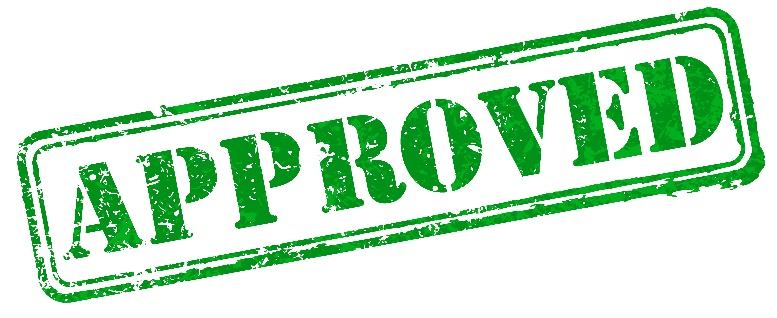 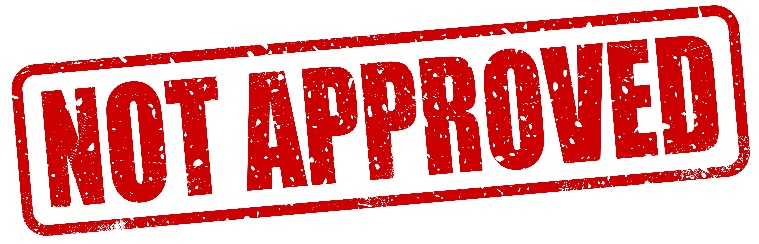 Mayo de 2024
21
Medicare y otros programas para personas con discapacidades
[Speaker Notes: Esta diapositiva tiene animación
Notas del presentador
El Seguro Social le enviará una carta cuando tome una decisión sobre su caso. Si se aprueba su solicitud, la carta indicará el importe de su beneficio y cuándo comenzarán los pagos. Si el Seguro Social no aprueba su solicitud, la carta explicará el motivo y le indicará cómo apelar la decisión si no está de acuerdo. Los pasos que puede tomar se explican en “Su derecho a cuestionar la decisión tomada sobre su reclamo” (Publicación n.° 05--10058), que está disponible enSSA.gov/pubs/EN-05-10058.pdf.]
Si cuenta "mi Seguro Social"
Puede usar su cuenta para solicitar una credencial del Seguro Social de reemplazo (si cumple con determinados requisitos).
Si está recibiendo beneficios, también puede:
Establezca o cambie el depósito directo
Obtenga un formulario 1099 del Seguro Social (SSA-1099)
Elegir no recibir avisos por correo postal si están disponibles en línea
Imprimir una carta de verificación de beneficios
Cambiar su dirección 
Acceder al portal del Beneficiario representativo
Si no está recibiendo beneficios, también puede:
Obtener estimaciones personalizadas de beneficios de jubilación
Obtener estimaciones para los beneficios del cónyuge
Obtener un comprobante de que no recibe beneficios
Verificar el estado de su solicitud
Obtener su estado del Seguro Social
Mayo de 2024
22
Medicare y otros programas para personas con discapacidades
[Speaker Notes: Esta diapositiva tiene animación
Notas del presentador
Una vez que haya solicitado beneficios, puede verificar el estado de su solicitud del Seguro Social en línea si crea una cuenta “ml Social Security” gratuita y segura, SSA.gov/myaccount.
Ya sea que reciba beneficios o no, puede usar su cuenta “mi Social Security” para solicitar una credencial del Seguro Social de reemplazo si cumple con determinados requisitos (por ejemplo, debe ser ciudadano de los EE. UU.).
Si no está recibiendo beneficios, puede usar su cuenta “mi Social Security” para lo siguiente: 
Obtener estimaciones personalizadas de beneficios de jubilación. Puede estimar sus beneficios de jubilación a distintas edades y fechas.
Obtener estimaciones para los beneficios del cónyuge. Puede ver los beneficios que podría recibir con base en el historial de remuneraciones de su cónyuge, o los beneficios que su cónyuge podría recibir con base en el historial de remuneraciones de usted.
Obtener un comprobante de que no recibe beneficios. Usar la “Carta de verificación de beneficios” como comprobante de que no recibe beneficios, ha solicitado beneficios, o nunca ha recibido beneficios del Seguro Social o SSI.
Obtener su estado del Seguro Social. 
Si está recibiendo beneficios, puede usar su cuenta “mi Social Security” para lo siguiente:
Establecer o cambiar su depósito directo de pago de beneficios.
Obtener un formulario 1099 (SSA-1099) del Seguro Social. El formulario se envía por correo cada enero le informa el monto de ingresos del Seguro Social que debe declarar al Servicio de Impuestos Internos (IRS) en su declaración de impuestos.
Elegir no recibir avisos por correo postal si están disponibles en línea. 
Imprimir su “Carta de verificación de beneficios del Seguro Social” (a veces llamada “carta de beneficios”). Esa carta sirve como comprobante de sus beneficios de jubilación, discapacidad, ingresos por SSI o beneficios de Medicare.
Cambie su dirección y número de teléfono en línea. Si recibe beneficios del Seguro Social (jubilación, sobreviviente o discapacidad), puede actualizar su información de contacto de manera segura, rápida y conveniente.
Acceder al portal del Beneficiario representativo. Este es un portal central para beneficiarios representativos individuales con una cuenta de "mi Seguridad Social" para que las personas que reciben beneficios hagan sus propios negocios o administren el depósito directo, informes de salarios e informes anuales.]
Compruebe sus conocimientos: Pregunta 1
Según la Ley de Seguro Social, una persona está discapacitada si _______. (Seleccione todas las opciones que corresponda.) 
 No puede hacer el trabajo que hacía antes debido a su afección médica
Puede hacer el trabajo que hacía antes, pero necesita adaptaciones
No puede adaptarse a otro trabajo debido a su afección médica
Su discapacidad ha durado o se prevé que dure al menos un año o que resulte en la muerte
Cronómetro de cuenta regresiva: conteste la pregunta antes de que la barra desaparezca.
Medicare y otros programas para personas con discapacidades
Mayo de 2024
23
[Speaker Notes: Notas del presentador
Compruebe sus conocimientos: Pregunta 1
Según la Ley de Seguro Social, una persona está discapacitada si _______. (Seleccione todas las opciones que corresponda.) 
No puede hacer el trabajo que hacía antes debido a su afección médica
Puede hacer el trabajo que hacía antes, pero necesita adaptaciones
No puede adaptarse a otro trabajo debido a su afección médica
Su discapacidad ha durado o se prevé que dure al menos un año o que resulte en la muerte
Respuesta: a, c y d.
Según la Ley de Seguro Social, una persona está discapacitada si:
No puede hacer el trabajo que hacía antes debido a su afección médica
No puede adaptarse a otro trabajo debido a su afección médica
Su discapacidad ha durado o se prevé que dure al menos un año o que resulte en la muerte]
Lección 2
Medicare para personas con discapacidades
[Speaker Notes: Notas del presentador
En la lección 2, "Medicare para personas con discapacidades", se explican las reglas de elegibilidad para Medicare para personas con una discapacidad y describe cómo inscribirse.]
Objetivos de la lección 2
Al final de esta lección, usted podrá:
Enumerar los requisitos para calificar para Medicare por una discapacidad
Explicar el derecho retroactivo a Medicare
Mayo de 2024
25
Medicare y otros programas para personas con discapacidades
[Speaker Notes: Notas del presentador
Al finalizar esta sesión, usted podrá:
Enumerar los requisitos para calificar para Medicare por una discapacidad
Explicar el derecho retroactivo a Medicare]
Medicare para personas de menos de 65 años
Medicare cubre a 3 grupos de personas menores de 65 años:
Personas con enfermedad renal en etapa terminal (ESRD, por sus siglas en inglés) que obtuvieron al menos 6 créditos laborales en un período de 13 trimestres calendario que finaliza el trimestre de la aparición de ESRD
Personas con una discapacidad que han estado recibiendo beneficios del Seguro Social durante 24 meses
Personas con ELA (esclerosis lateral amiotrófica, también conocida como enfermedad de Lou Gehrig). Estas personas califican automáticamente para Medicare apenas comienzan a recibir beneficios por discapacidad del Seguro Social
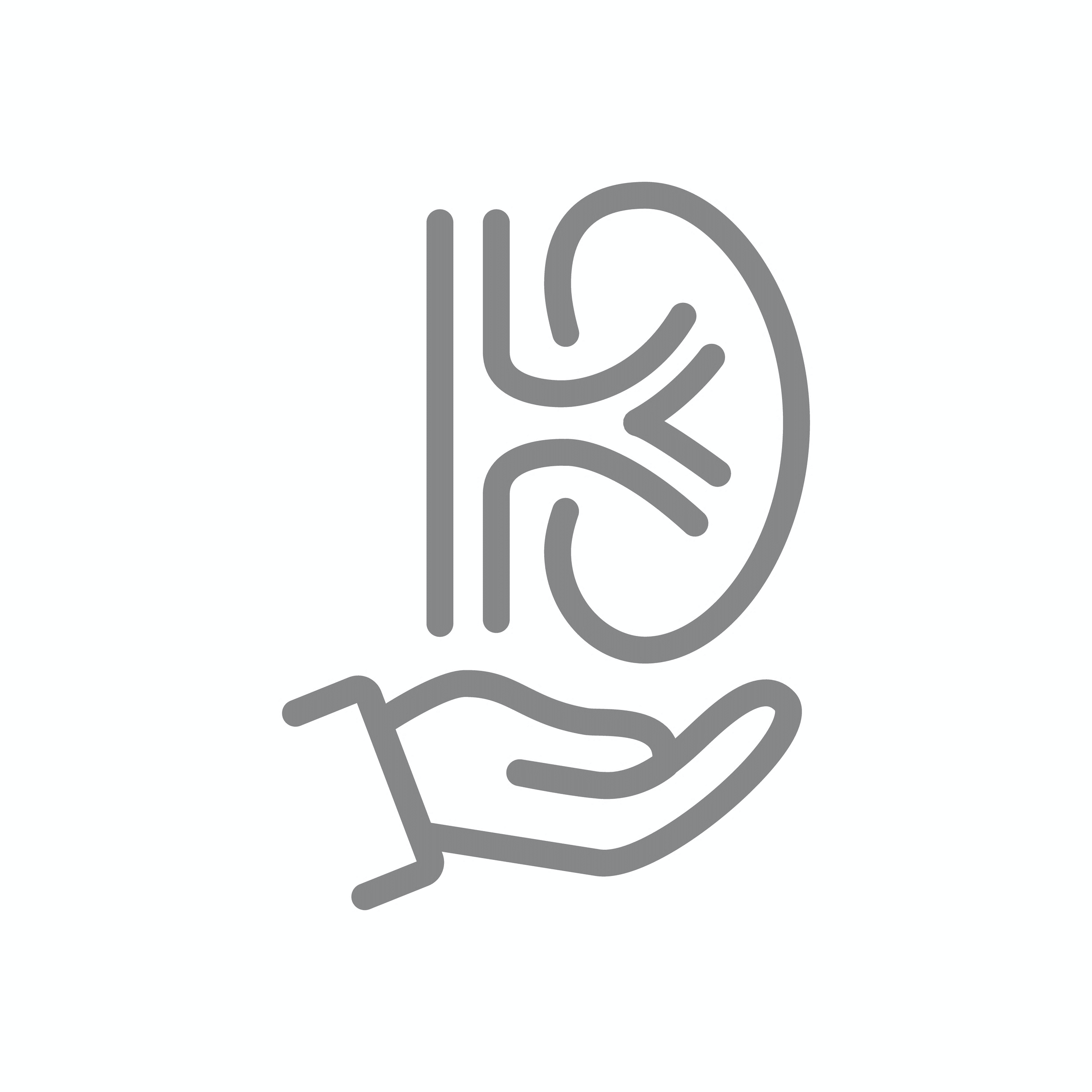 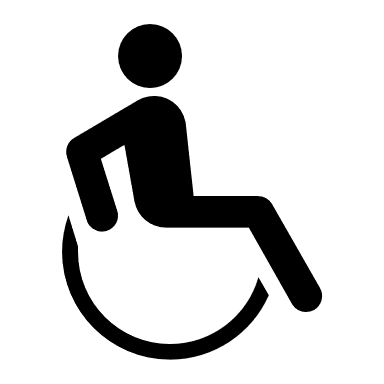 ELA
Mayo de 2024
26
Medicare y otros programas para personas con discapacidades
[Speaker Notes: Notas del presentador
Medicare cubre a 3 grupos de personas menores de 65 años:
Personas con una discapacidad que reciben beneficios del Seguro Social (o ciertos beneficios por discapacidad de la Junta de Jubilación de Empleados Ferroviarios [RRB, por sus siglas en inglés]). Estas personas obtienen automáticamente la Parte A (seguro hospitalario) y la Parte B (seguro médico) de Medicare después de recibir pagos por discapacidad durante 24 meses.
Personas con enfermedad renal en etapa terminal (ESRD, por sus siglas en inglés) que obtuvieron al menos 6 créditos laborales (o son el hijo dependiente o el cónyuge de alguien que ha obtenido 6 créditos laborales) en un período de 13 trimestres calendario que finaliza el trimestre de la aparición de ESRD. No es necesario que las personas con ESRD reciban beneficios del Seguro Social para calificar para Medicare. Sin embargo, si también están recibiendo beneficios por discapacidad, es posible que califiquen para ambos programas de Medicare. Las personas con ESRD en general califican para Medicare 3 meses después de que comienza un tratamiento de diálisis regular o después de que reciben un trasplante de riñón.
Personas con ELA (esclerosis lateral amiotrófica, también conocida como enfermedad de Lou Gehrig). Estas personas califican automáticamente para Medicare apenas comienzan a recibir beneficios por discapacidad del Seguro Social.
En la mayoría de los casos, debe recibir beneficios por discapacidad durante 24 meses antes de que pueda comenzar la cobertura de Medicare. Recibirá su tarjeta roja, blanca y azul de Medicare por correo postal 3 meses antes de su mes número 25 de beneficios por discapacidad. Si no hace nada, conservará la Parte B y tendrá que pagar las primas de la Parte B a través de sus beneficios del Seguro Social. Si decide que no desea la Parte B y después cambia de idea, es posible que tenga que esperar para inscribirse y que pagar una multa de la Parte B mientras la tenga. 
Si tiene ESRD y califica para la Parte A, también puede obtener la Parte B. La mayoría de las personas debe pagar una prima mensual por la Parte B. Usted decide si quiere inscribirse en la Parte B, pero necesitará tanto la Parte A como la B para obtener todos los beneficios disponibles en virtud de Medicare para cubrir ciertos servicios de diálisis y trasplante de riñón.]
Cómo calificar para Medicare por discapacidad
Habitualmente recibe Medicare en el mes 30 después del inicio de una discapacidad, pero hay 2 excepciones:
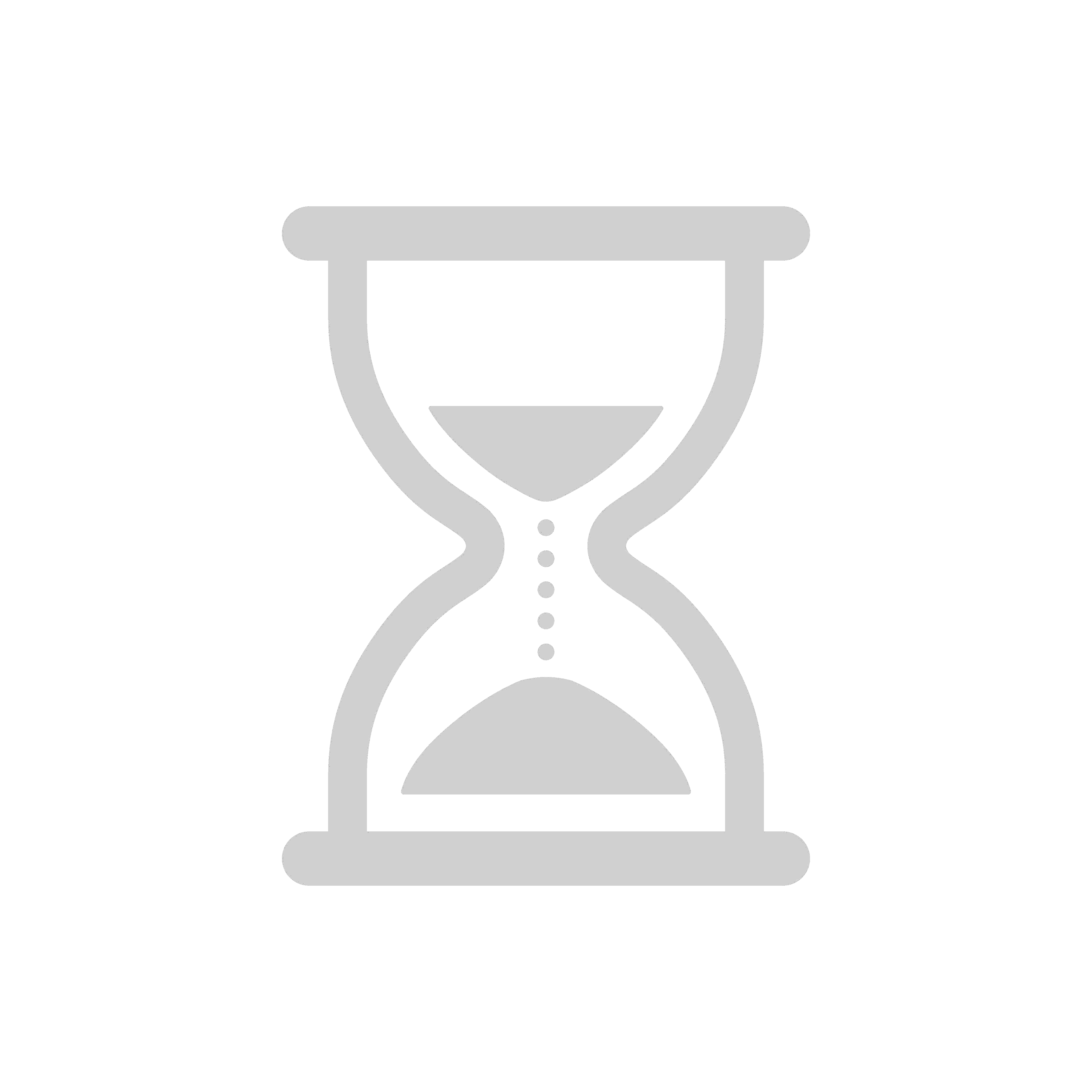 Este período de espera no se aplica a personas que reciben beneficios por discapacidad infantil o a ciertas personas que tenían derecho con anterioridad a beneficios por discapacidad.
5 meses
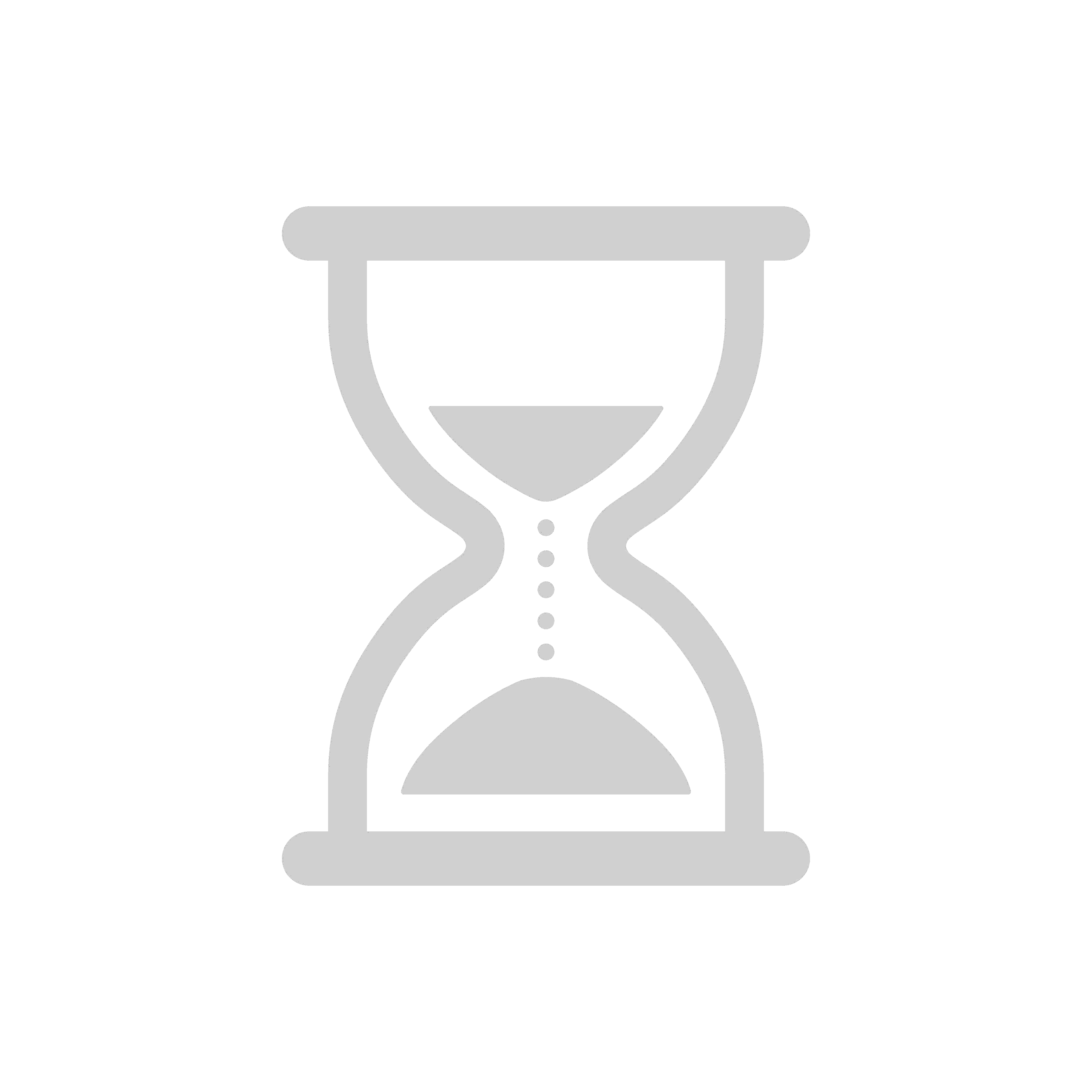 Este período de espera no se aplica a personas discapacitadas con ELA (esclerosis lateral amiotrófica, también conocida como enfermedad de Lou Gehrig)
24 meses
Mayo de 2024
27
Medicare y otros programas para personas con discapacidades
[Speaker Notes: Notas del presentador
Puesto que hay un período de espera de 5 meses para el Seguro por Incapacidad del Seguro Social (SSDI), lo antes que Medicare puede comenzar suele ser el mes 30 después de que se desarrolle su discapacidad. Sin embargo, hay 2 excepciones: 
El período de espera de 5 meses para beneficios en efectivo no se aplica a personas que reciben beneficios por discapacidad infantil o a ciertas personas que antes calificaban para beneficios por discapacidad (en los últimos 5 años). Los adultos con discapacidades desde la niñez (antes de los 22 años) pueden calificar para beneficios por discapacidad si uno de los progenitores está fallecido o recibe beneficios por discapacidad o de jubilación. Esto se considera un beneficio de "hijo" porque se paga en el registro de ingresos del Seguro Social de un progenitor.
El período de espera de 24 meses de Medicare no se aplica a las personas con ELA (esclerosis lateral amiotrófica). Esas personas obtienen automáticamente la Parte A y la Parte B el primer mes en que tienen derecho a beneficios por discapacidad del Seguro Social.
NOTA: Si tiene cobertura de un empleador o sindicato mientras usted o su cónyuge (o un familiar, si está discapacitado) sigue trabajando, su inscripción en la Parte B puede verse afectada. Debe contactarse con el administrador de beneficios del sindicato o del empleador para saber de qué manera funciona su seguro con Medicare y si sería mejor demorar la solicitud de la Parte B. 
Fuente: SSA.gov/pubs/EN-05-10026.pdf]
Período de espera de 24 meses para Medicare
Es posible que califique para Medicare por una discapacidad
Debe tener derecho a recibir los beneficios del Seguro por Incapacidad del Seguro Social (SSDI) durante 24 meses
En el mes 25, quedará automáticamente inscripto en la Parte A (seguro hospitalario) y la Parte B (seguro médico) de Medicare
Si recibe el SSDI, puede obtener otra cobertura de salud durante el período de espera de 24 meses 
Puede calificar para Medicaid o un plan del Mercado con créditos tributarios para primas y reducciones en los gastos compartidos que disminuyen sus gastos directos de bolsillo
Mayo de 2024
28
Medicare y otros programas para personas con discapacidades
[Speaker Notes: Notas del presentador
Si tiene derecho al SSDI, es posible que califique para Medicare. No obstante, antes de que comience la cobertura de Medicare, hay un período de espera de 24 meses. Después de 5 meses de discapacidad y de empezar a recibir beneficios del SSDI, comienza el período de espera. Si necesita cobertura de salud durante ese período de espera, puede solicitar cobertura a través del Health Insurance Marketplace® (Mercado de Seguros Médicos). 
Durante el proceso de solicitud, el Mercado determinará si usted podría calificar para:
Medicaid o el Programa de Seguro Médico para Niños (CHIP, por sus siglas en inglés)
Un plan del Mercado
Créditos fiscales para las primas (que pueden reducir lo que paga por un plan del Mercado)
Reducciones de costos compartidos (que son descuentos que reducen sus costos de bolsillo por deducibles, coseguro y copagos)
Para averiguar si califica para costos reducidos en el Mercado, deberá calcular sus ingresos. Si recibe beneficios del SSDI y desea saber si califica para costos más bajos en el Mercado, deberá proporcionar información sobre sus pagos del Seguro Social, incluidos los pagos por discapacidad. 
Su cobertura de Medicare entrará en vigencia el mes número 25 de recibir beneficios del SSDI. Recibirá su tarjeta de Medicare por correo postal unos 3 meses antes del mes número 25 de recibir beneficios por discapacidad. Si no desea tener la Parte B, siga las instrucciones de su paquete "Bienvenido a Medicare". No obstante, una vez que sea elegible para Medicare, ya no calificará para obtener costos más bajos en el Mercado. 
La Parte A se considera una cobertura mínima esencial. Eso significa que una vez que comience su cobertura de la Parte A, deberá regresar al Mercado y dar por finalizada cualquier ayuda financiera que estaba recibiendo, como créditos tributarios para primas y reducciones en los gastos compartidos. También tendrá que devolver cualquier crédito tributario cobrado durante los meses en que tenía tanto la Parte A (ya sea a través de Medicare Original o de un plan Medicare Advantage) como la cobertura del Mercado. Si recibe la Parte A de manera retroactiva, perderá los créditos tributarios para primas una vez que reciba la notificación de que va a recibir la Parte A de manera retroactiva.]
Derecho retroactivo a Medicare
En algunos casos, su cobertura de Medicare puede ser retroactiva, por ejemplo, si:
Gana una apelación de su determinación de discapacidad y obtiene una fecha de inicio anterior para sus beneficios por discapacidad.
Su solicitud no se procesa en tiempo y forma.
Su tarjeta Medicare mostrará la fecha de vigencia de su cobertura.
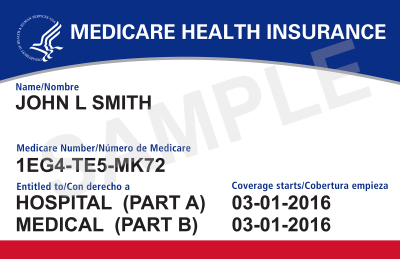 Mayo de 2024
29
Medicare y otros programas para personas con discapacidades
[Speaker Notes: Notas del presentador
Es posible que califique para Medicare de manera retroactiva si: 
Gana una apelación de su determinación de discapacidad y obtiene una fecha de inicio anterior para sus beneficios por discapacidad.
Su solicitud no se procesa en tiempo y forma.
Su tarjeta Medicare mostrará la fecha de inicio de su cobertura.
Si recibió servicios cubiertos por Medicare antes de obtener su tarjeta de Medicare, puede solicitarle a su proveedor que envíe esas reclamaciones a Medicare. Las fechas de los servicios no pueden ser anteriores a la fecha de inicio de cobertura que figure en su tarjeta Medicare.]
Determinación retroactiva
Recibirá esta información con su determinación:
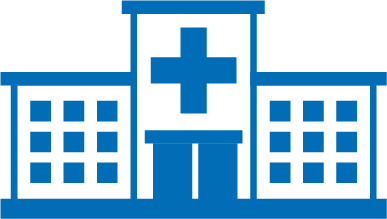 Fecha de inicio de la cobertura de la Parte B (el primer mes de su cobertura de la Parte A)
La fecha de vigencia de la cobertura de la Parte B (el mes 25 de derecho beneficios por discapacidad)
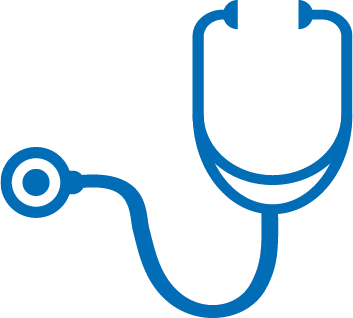 Parte A
Seguro hospitalario
Parte B
Seguro médico
Mayo de 2024
30
Medicare y otros programas para personas con discapacidades
[Speaker Notes: Notas del presentador
Recibirá esta información con su determinación:
La fecha de vigencia de su cobertura de la Parte A (el mes 25 de derecho a beneficios por discapacidad)
La fecha de inicio de la cobertura de la Parte B (el primer mes de su cobertura de la Parte A)
Primas atrasadas (el importe adeudado)
Si en el momento del procesamiento final, el individuo debe más de 5 meses de primas retroactivas del cheque inicial de beneficios mensuales, el individuo recibe la Parte B a partir del mes en que se toman las medidas finales para procesar la adjudicación.
El aviso de adjudicación explica que la cobertura de la Parte B puede comenzar con el primer mes de cobertura de la Parte A siempre que, dentro de los 60 días, el afiliado solicite la fecha de inicio anterior y autorice la deducción de las primas acumuladas de los beneficios mensuales.
Para recibir la cobertura retroactiva de la Parte B, debe enviar una solicitud por escrito y acordar el pago de todas las primas retroactivas adeudadas. Si elige la cobertura retroactiva de la Parte B, obtendrá una segunda carta que le indicará que tiene cobertura retroactiva de la Parte B. La carta también otorga instrucciones al proveedor para tramitar reclamaciones de la Parte B fuera del plazo límite de presentación. 
Recurso: secure.SSA.gov/poms.Nsf/lnx/0600805090]
Discapacidad y su derecho a Medicare
El Seguro Social tiene incentivos laborales para ayudar a personas que siguen médicamente discapacitadas pero que tienen intención de trabajar
La continuación de la cobertura Medicare es un tipo de incentivo
Puede recibir eximición de las primas de la Parte A durante 8½ años después de regresar a trabajar
Puede comprar la cobertura de la Parte A más adelante
Siga pagando la prima de la Parte B para conservar su Parte B 
Todas las sanciones que pueda haber recibido por inscripción tardía se eliminan en ese momento
La razón por la que su derecho a recibir Medicare cambia a los 65
Todas las multas que pueda haber tenido por inscripción tardía se eliminan en ese momento
Tiene otro Periodo de Inscripción Inicial (IEP, por sus siglas en inglés)
Mayo de 2024
31
Medicare y otros programas para personas con discapacidades
[Speaker Notes: Notas del presentador
Tiene derecho a Medicare siempre y cuando siga cumpliendo con los requisitos para los beneficios por discapacidad del Seguro Social. Si el Seguro Social determina que sus beneficios por discapacidad deben finalizar porque su afección ha mejorado y ya no se lo considera discapacitado, su Medicare terminará el mes siguiente al mes en que se le notifique que finalizarán sus beneficios.
El Seguro Social tiene incentivos laborales para ayudar a personas médicamente discapacitadas pero que tienen intención de trabajar. La continuación de la cobertura Medicare es un tipo de incentivo.
Puede calificar para al menos 8½ años de cobertura de Medicare extendida si vuelve a trabajar. Medicare continúa aunque el Seguro Social determine que ya no puede obtener beneficios en efectivo porque tiene demasiados ingresos.
Si, después de los 8½ años de su cobertura de Medicare extendida, usted sigue trabajando y sigue trabajando con una discapacidad, puede comprar la Parte A o las Partes A y B mientras siga teniendo una discapacidad. Este programa se denomina Medicare para Individuos Discapacitados y Empleados Calificados (QDWI, por sus siglas en inglés) (véase la diapositiva siguiente). En algunos casos, su estado puede ayudarlo a pagar sus primas de la Parte A. 
Si estaba pagando una prima superior de la Parte B (multa por inscripción tardía) mientras recibía la Parte A sin tener que pagar primas, pero ahora es elegible para la Parte B porque solicita la Parte A para personas discapacitadas que trabajan, puede que se suspenda su multa de la Parte B. 
Si está recibiendo Medicare por discapacidad cuando cumple 65 años, tendrá continuidad de cobertura sin interrupciones. Recibirá la Parte A sin cargo, incluso si ha estado pagándola antes. Sin embargo, el motivo para su derecho a Medicare cambia de discapacidad a edad. Si no tenía la Parte B cuando recibía Medicare por discapacidad, recibirá automáticamente la Parte B al cumplir 65 años y podrá decidir si desea conservarla. Si ya tiene la Parte B cuando cumple 65 años, tendrá un Período de Inscripción Abierta (OEP) del Seguro Complementario de Medicare (Medigap). 
Si no solicita la Parte B cuando es elegible por primera vez y no califica para un Período de Inscripción Especial (SEP, por sus siglas en inglés), es posible que deba pagar una multa por inscripción tardía mientras tenga la Parte B. La prima de la Parte B puede aumentar 10 % en cada período de 12 meses completos en que podría haber solicitado la Parte B pero no lo hizo. Si estaba pagando una multa por inscripción tardía en la Parte B mientras estaba discapacitado, la multa finalizará cuando cumpla 65 años.
Fuente: SSA.gov/redbook]
Individuos discapacitados y empleados calificados (QDWI)
Para ser elegible para este programa, debe: 
Seguir teniendo una deficiencia discapacitante.
Solicitar la Parte A.
Tener ingresos limitados.
Tener recursos por un valor inferior a $4,000 para una persona y $6,000 para una pareja, sin contar la vivienda donde vive, habitualmente un auto y cierto seguro.
No ser elegible todavía para Medicaid.
Mayo de 2024
32
Medicare y otros programas para personas con discapacidades
[Speaker Notes: Notas del presentador
Si tiene menos de 65 años, está discapacitado y ya no tiene derecho a la Parte A de Medicare porque regresó satisfactoriamente al trabajo, es posible que sea elegible para un programa que le ayude a pagar su prima mensual de la Parte A.
Para ser elegible para esta ayuda, debe:
Seguir teniendo una deficiencia discapacitante.
Solicitar la Parte A.
Tener ingresos limitados.
Tener recursos por un valor inferior a $4,000 para una persona y $6,000 para una pareja, sin contar la vivienda donde vive, habitualmente un auto y cierto seguro.
No ser elegible todavía para Medicaid.
Para ver más información sobre el Programa QDWI, visite Benefits.gov/benefit/6180.]
Compruebe sus conocimientos: Pregunta 2
En la mayoría de los casos, debe tener derecho a beneficios por discapacidad durante ____ meses antes de que pueda comenzar Medicare.
10
12
18
24
Cronómetro de cuenta regresiva: conteste la pregunta antes de que la barra desaparezca.
Medicare y otros programas para personas con discapacidades
Mayo de 2024
33
[Speaker Notes: Notas del presentador
Compruebe sus conocimientos: Pregunta 2 
En la mayoría de los casos, debe tener derecho a beneficios por discapacidad durante ____ meses antes de que pueda comenzar Medicare.  
10
12
18
24
Respuesta: b. 24
En la mayoría de los casos, debe tener derecho a beneficios por discapacidad durante 24 meses antes de que pueda comenzar Medicare. Recibirá su tarjeta roja, blanca y azul de Medicare por correo postal 3 meses antes de su mes número 25 de beneficios por discapacidad.]
Lección 3
Opciones de planes de Medicare para personas con discapacidades
[Speaker Notes: Notas del presentador
En la Lección 3, "Opciones de planes de Medicare para personas con discapacidades", se explican: 
Opciones de planes de salud y de medicamentos de Medicare
Coordinación de beneficios de Medicare para personas con discapacidades 
Pólizas del Seguro Complementario de Medicare (Medigap)]
Objetivos de la lección 3
Al final de esta lección, usted podrá:
Enumerar las opciones de planes de Medicare para personas con discapacidades
Explicar la coordinación de beneficios de Medicare para personas con discapacidades
Mayo de 2024
35
Medicare y otros programas para personas con discapacidades
[Speaker Notes: Notas del presentador
Al finalizar esta sesión, usted podrá:
Enumerar las opciones de planes de Medicare para personas con discapacidades
Explicar la coordinación de beneficios de Medicare para personas con discapacidades]
Opciones de Medicare para personas con discapacidades
Hay 2 maneras principales de obtener Medicare (es posible que algunas no estén disponibles en su área):
Medicare Original
Parte A y Parte B
Puede unirse a plan de medicamentos de Medicare (Parte D) por separado 
Puede agregar el Seguro Complementario de Medicare (Medigap)
Plan Medicare Advantage (u otros planes de salud de Medicare)
Parte A y Parte B
La mayoría de los planes incluye la Parte D
La mayoría de los planes incluye algunos beneficios adicionales
Mayo de 2024
36
Medicare y otros programas para personas con discapacidades
[Speaker Notes: Notas del presentador
Si tiene una discapacidad, cuenta con las mismas opciones de cobertura de Medicare que las personas de más de 65 años. Puede elegir Medicare Original, un plan Medicare Advantage, un plan de medicamentos de Medicare u otro plan de salud de Medicare disponible en su área. Visite Medicare.gov/basics/end-stage-renal-disease para ver más información sobre cómo obtener cobertura de medicamentos con enfermedad renal en etapa terminal (ESRD). 
Los planes Medicare Advantage deben cubrir todos los servicios que cubre Medicare Original y la mayoría también ofrece cobertura de medicamentos. Sus costos, derechos, protecciones y/u opciones de dónde recibe su atención pueden ser diferentes. Algunos planes pueden ofrecer beneficios adicionales, como servicios de visión, audición y dentales. Para ver los planes de su área, visite Medicare.gov/plan-compare. 
También puede elegir unirse a un plan de medicamentos de Medicare, que le puede brindar ahorros sustanciales si tiene afecciones médicas crónicas. Si no recibe cobertura de medicamentos de Medicare cuando es elegible por primera vez y decide unirse a un plan más tarde, es probable que pague una multa por inscripción tardía, a menos que tenga otra cobertura de medicamentos acreditable o que califique para la Ayuda adicional. La Ayuda adicional se analiza mejor en la lección 4.
Otros tipos de plan de salud de Medicare incluyen los planes de Costos de Medicare, los programas Piloto/de demostración y los Programas de cuidado integral para ancianos (PACE, por sus siglas en inglés). Para ver más información sobre esos tipos de planes de salud, visite Medicare.gov/health-drug-plans/health-plans/your-health-plan-options/other-medicare-health-plans. También puede visitar CMSnationaltrainingprogram.cms.gov/resources para revisar el módulo de capacitación “Medicare Advantage y otros planes de salud”.]
Coordinación de beneficios: Plan de salud grupal (GHP) grande
Medicare es el pagador secundario si usted lo está recibiendo debido a una discapacidad y se cumplen todas las condiciones siguientes:
Está trabajando y tiene cobertura de un GHP grande
Está cubierto por un GHP de un cónyuge u otro familiar que trabaja
Usted (o un familiar) trabaja de manera autónoma y tiene cobertura mediante un GHP grande
Mayo de 2024
37
Medicare y otros programas para personas con discapacidades
[Speaker Notes: Notas del presentador
Puede tener Medicare y otro seguro de salud. Medicare paga en segundo lugar si usted tiene menos de 65 años, recibe Medicare por una discapacidad y tiene cobertura mediante un plan de salud grupal (GHP, por sus siglas en inglés) grande a través de su empleo actual, o el de un familiar. En un GHP grande, el empleador debe tener 100 o más empleados.
Medicare también paga en segundo lugar si usted cumple todas estas condiciones:
Tiene menos de 65 años y una discapacidad
Usted o un familiar es trabajador autónomo
Tiene cobertura de un GHP grande
NOTA: Si al menos un empleador en un plan de múltiples empleadores tiene 100 empleados o más, su cobertura del GHP paga primero y Medicare paga segundo. 
Fuente: “Cómo funciona Medicare con otros seguros” (Producto de los CMS n.° 02179) en Medicare.gov/publications.]
Coordinación de beneficios: Planes para jubilados
Medicare paga primero por sus reclamaciones de seguros de salud
Su cobertura médica para jubilados paga en segundo lugar
Podrían cubrir algunas faltas de cobertura de Medicare y podrían ofrecer beneficios adicionales, como:
Cobertura de medicamentos
Cuidado dental de rutina
Consulte el folleto de beneficios de su plan o la descripción resumida del plan que recibe de su empleador para ver información sobre cómo su cobertura de jubilado funciona con Medicare
Mayo de 2024
38
Medicare y otros programas para personas con discapacidades
[Speaker Notes: Notas del presentador
En general, si tiene cobertura para jubilados, Medicare paga en primer lugar las reclamaciones de seguros de salud y la cobertura para jubilados será el pagador secundario. La cobertura para jubilados podría cubrir ciertas faltas de cobertura de Medicare y podría ofrecer beneficios adicionales, como cobertura de medicamentos recetados o atención odontológica de rutina. Si no está seguro de cómo funciona su cobertura de jubilado con Medicare, debe obtener una copia del folleto de beneficios de su plan o consultar la descripción resumida del plan proporcionada por su empleador o sindicato. Si se está acercando a la jubilación, compruebe si la cobertura de su empleador puede continuar después de que se jubile. Debe verificar los precios y los beneficios, incluso los beneficios para cónyuges. Infórmese sobre el efecto que tendrá la continuidad o la finalización de la cobertura durante la jubilación en cuanto a la protección del seguro para usted y para su cónyuge.
La cobertura para jubilados proporcionada puede tener límites sobre el importe que pagará. Es posible que su empleador o sindicato solo proporcione cobertura de “tope de pérdida”, que comienza a pagar sus costos de bolsillo únicamente cuando llegan a un importe máximo. También puede llamar al administrador de sus beneficios y preguntar cómo paga el plan cuando usted tiene Medicare. 
La cobertura para jubilados podría no pagar sus gastos médicos durante ningún período en el que usted era elegible para Medicare pero no lo solicitó. Cuando comienza a ser elegible para Medicare, debe solicitar tanto la Parte A como la Parte B para obtener beneficios completos de su cobertura para jubilados.
Recuerde que el empleador o el sindicato tiene control sobre la cobertura del seguro para jubilados que ofrece. El empleador o el sindicato pueden cambiar los beneficios o las primas y también pueden elegir cancelar el seguro.
NOTA: Para los jubilados que tienen Medicare por ESRD, es posible que la cobertura para jubilados pague primero y Medicare pague segundo durante el período de coordinación de 30 meses.]
Pólizas del Seguro Complementario de Medicare (Medigap) para personas con discapacidades
Estos estados exigen que las compañías de seguros ofrezcan al menos un tipo de póliza Medigap a personas con Medicare de menos de 65 años:
Arkansas
California
Colorado
Connecticut
Delaware
Florida
Georgia
Hawaii
Idaho
Illinois 
Kansas
Kentucky
Louisiana
Maine
Maryland
Massachusetts
Michigan
Minnesota
Mississippi
Missouri
Montana
New Hampshire
New Jersey
New York
North Carolina
Oklahoma
Oregon
Pennsylvania
South Dakota
Tennessee
Texas
Vermont
Wisconsin
NOTA: algunos estados otorgan estos derechos a todas las personas con Medicare que tienen menos de 65 años, mientras que otros solo los extienden a las personas que reúnen los requisitos para Medicare por discapacidad o solo a las personas con una enfermedad renal en etapa terminal (ESRD). Consulte al Departamento de Seguros del estado para saber qué derechos tiene según la legislación estatal.
Mayo de 2024
39
Medicare y otros programas para personas con discapacidades
[Speaker Notes: Esta diapositiva tiene animación
Notas del presentador
Si tiene menos de 65 años y tiene Medicare por una discapacidad o ESRD, es posible que no pueda comprar la póliza Medigap que desee, o ninguna póliza Medigap, hasta que cumpla 65 años. Por lo general, la ley federal no obliga a las compañías de seguros a vender pólizas de Medigap a las personas menores de 65 años. Sin embargo, algunos estados exigen que las compañías de seguros de Medigap le vendan una póliza Medigap, incluso si tiene menos de 65 años.
Estos estados exigen que las compañías de seguros ofrezcan al menos un tipo de póliza Medigap a las personas con Medicare de menos de 65 años: Arkansas, California, Colorado, Connecticut, Delaware, Florida, Georgia, Hawaii, Idaho, Illinois, Kansas, Kentucky, Louisiana, Maine, Maryland, Massachusetts, Michigan, Minnesota, Mississippi, Missouri, Montana, New Hampshire, New Jersey, New York, North Carolina, Oklahoma, Oregon, Pennsylvania, South Dakota, Tennessee, Texas, Vermont y Wisconsin.
Incluso si su estado no está en la lista anterior, es posible que algunas compañías de seguros vendan voluntariamente pólizas Medigap a personas menores de 65 años. Probablemente la póliza estará sujeta a una evaluación médica y es posible que le cueste más que las pólizas Medigap que se venden a personas de más de 65 años. Además, algunos de los derechos garantizados por el gobierno federal están disponibles para las personas con Medicare menores de 65 años. Consulte al Departamento de Seguros de su estado (content.naic.org/state-insurance-departments) sobre los derechos adicionales que usted podría tener en virtud de la legislación estatal. 
Recuerde que si ya tiene la Parte B de Medicare (seguro médico), tendrá un Período de Inscripción Abierta (OEP) de 6 meses por única vez para Medigap cuando cumpla 65 años. Es probable que tenga más opciones de pólizas Medigap y pueda pagar una prima más baja. Durante su OEP de Medigap, las compañías de seguros no pueden negarse a venderle ninguna póliza Medigap debido a una discapacidad u otro problema de salud, cobrarle una prima más alta (con base en el estado de salud) que la que les cobran a otras personas de 65 años o hacerle esperar para que comience la cobertura (con la excepción de una afección preexistente). 
Una afección preexistente es un problema de salud que usted tiene antes de la fecha en que comience una nueva póliza de seguro. En algunos casos, la compañía de seguros de Medigap puede negarse a cubrir sus costos de bolsillo por esos problemas de salud preexistentes durante un máximo de 6 meses. Esto se llama “período de espera por afección preexistente”. Después de 6 meses, la póliza Medigap cubrirá la afección preexistente. 
Las compañías de seguros de Medigap solo pueden excluir cobertura de una afección preexistente si un proveedor trató o diagnosticó la afección dentro de los 6 meses anteriores al inicio de la cobertura de su póliza Medigap. Esto se llama “período retrospectivo”. Recuerde, para los servicios cubiertos por Medicare, Medicare Original igual cubrirá la afección, incluso si la póliza Medigap no la cubre. En esos casos, usted será responsable del coseguro o copago de Medicare.]
Compruebe sus conocimientos: Pregunta 3
Las personas con discapacidades pueden elegir recibir cobertura a través de un Plan de costos de Medicare.
Verdadero
Falso
Cronómetro de cuenta regresiva: conteste la pregunta antes de que la barra desaparezca.
Medicare y otros programas para personas con discapacidades
Mayo de 2024
40
[Speaker Notes: Notas del presentador
Compruebe sus conocimientos: Pregunta 3
Las personas con discapacidades pueden elegir recibir cobertura a través de un Plan de costos de Medicare.
Verdadero
Falso
Respuesta: a. Verdadero
Si tiene una discapacidad, cuenta con las mismas opciones de cobertura de Medicare que las personas de más de 65 años. Puede elegir Medicare Original, un plan Medicare Advantage, un plan de medicamentos de Medicare u otro plan de salud de Medicare disponible en su área. Otros planes de salud de Medicare incluyen los planes de Costos de Medicare, los programas Piloto/de demostración y los Programas de cuidado integral para ancianos (PACE, por sus siglas en inglés).]
Lección 4
Otros programas para personas con discapacidades
[Speaker Notes: Notas del presentador
En la lección 4, "Otros programas para personas con discapacidades", se enumeran otros programas de salud que pueden ayudar a pagar los costos médicos de personas con ingresos y recursos limitados.]
Objetivos de la lección 4
Al final de esta lección, usted podrá:
Identificar programas de salud adicionales disponibles para personas con discapacidades
Saber en qué lugar obtener más información
Mayo de 2024
42
Medicare y otros programas para personas con discapacidades
[Speaker Notes: Notas del presentador
Al finalizar esta sesión, usted podrá:
Identificar programas de salud adicionales disponibles para personas con discapacidades
Saber en qué lugar obtener más información]
Programas útiles
Medicaid
Paga la asistencia médica para determinadas personas y familias con ingresos y recursos limitados
Programas de ahorro de Medicare
Pueden pagar primas, deducibles, coseguro y copagos de la Parte A (seguro hospitalario) y la Parte B (seguro médico) de Medicare
Ayuda adicional
Puede ayudar con los costos de la cobertura de medicamentos de Medicare, como primas mensuales del plan de medicamentos, deducible anual, coseguro y copagos
Mayo de 2024
43
Medicare y otros programas para personas con discapacidades
[Speaker Notes: Notas del presentador
Estos programas están disponibles para ayudar a pagar los costos médicos para personas con discapacidades que tienen ingresos y recursos limitados. 
Medicaid es un programa de beneficios federal y estatal (un programa gubernamental que garantiza determinados beneficios a un segmento en particular de la población) que paga la asistencia médica para determinadas personas y familias con ingresos y recursos limitados. No es un programa de apoyo en efectivo; les paga la atención directamente a los proveedores médicos. Medicaid es la fuente más grande de EE. UU. de financiamiento para servicios médicos y relacionados con la salud para personas con ingresos y recursos limitados. Puede ser elegible para recibir ayuda del programa Medicaid de su estado para pagar sus primas de Medicare. Llame a la oficina de Asistencia Médica (Medicaid) de su estado para obtener más información y para saber si califica. Visite Medicare.gov/talk-to-someone o llame al 1-800-MEDICARE (1-800-633-4227) (los usuarios de TTY pueden llamar al 1-877-486-2048) para pedir el número de teléfono de la oficina de Medicaid de su estado. 
En algunos casos, es posible que los Programas de Ahorros Medicare, que son administrados por agencias de Medicaid del estado como parte del programa Medicaid, también paguen las primas, los deducibles, el coseguro y los copagos de Medicare Parte A (seguro hospitalario) y Medicare Parte B (seguro médico) si usted cumple ciertas condiciones. Los Programas de Ahorros de Medicare suelen tener pautas de ingresos y recursos más altas que la cobertura completa de Medicaid. Esos montos de ingresos y recursos pueden cambiar cada año con base en el nivel federal de pobreza (FPL, por sus siglas en inglés). 
Si tiene ingresos y recursos limitados, es posible que pueda obtener Ayuda adicional con los costos de la cobertura de medicamentos de Medicare, como primas mensuales, deducible anual, coseguro y copagos del plan de medicamentos. Califica automáticamente para Ayuda adicional si califica para Medicaid, uno de los Programas de Ahorros de Medicare o Seguridad de Ingreso Suplementario (SSI). Si no califica automáticamente para Ayuda adicional, visite secure.SSA.gov/i1020/start para presentar su solicitud o averiguar si usted califica. También puede presentar una solicitud ante la oficina de Asistencia Médica (Medicaid) de su estado. 
Para ver información detallada sobre estos programas, consulte el módulo de capacitación “Medicaid y el Programa de Seguro Médico para Niños” en CMSnationaltrainingprogram.cms.gov/resources y la publicación de Medicare “Cómo ahorrar en los costos de cuidados de la salud” (Producto de los CMS n.° 11417) en Medicare.gov/publications.]
Medicare y otros programas para personas con discapacidades: Recursos
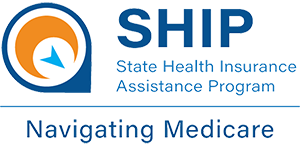 Mayo de 2024
44
Medicare y otros programas para personas con discapacidades
Guía de recursos de Medicare y otros programas para personas con discapacidades: Productos
Para revisar los productos de Medicare enumerados en esta tabla y otros productos útiles, visite Medicare.gov/publications y busque por palabra clave o número de producto.
Para pedir varias copias (solo socios), visite Productordering.cms.hhs.gov. Debe registrar a su organización.
Mayo de 2024
45
Medicare y otros programas para personas con discapacidades
Publicaciones sobre discapacidad del Seguro Social
Para ver más publicaciones sobre discapacidad, visite SSA.gov/pubs/.
Mayo de 2024
46
Medicare y otros programas para personas con discapacidades
Acrónimos
ALS: Esclerosis lateral amiotrófica 
CAL: Subsidios compasivos 
CHIP: Programa de Seguro Médico para Niños 
CMS: Centros para Servicios de Medicare y Medicaid 
ESRD: Enfermedad renal en etapa terminal 
FPL: Nivel Federal de Pobreza 
GHP: Plan de salud grupal 
IEP: Período de Inscripción Inicial 
IRS: Servicio de Impuestos Internos
LIS: Subsidio por Bajos Ingresos
NTP: Programa de Capacitación Nacional 
OEP: Período de Inscripción Abierta
PACE: Programas de Cuidado Integral para Personas Mayores
QDWI: Individuos Discapacitados y Empleados Calificados
QHP: Plan de Salud Calificado
RRB: Junta de Jubilación de Empleados Ferroviarios 
SEP: Período de Inscripción Especial
SHIP: Programa Estatal de Asistencia sobre Seguros de Salud 
SSDI: Seguro por Incapacidad del Seguro Social 
SSI: Seguridad de Ingreso Suplementario 
TTY Teletipo
Mayo de 2024
47
Medicare y otros programas para personas con discapacidades
Manténgase conectado
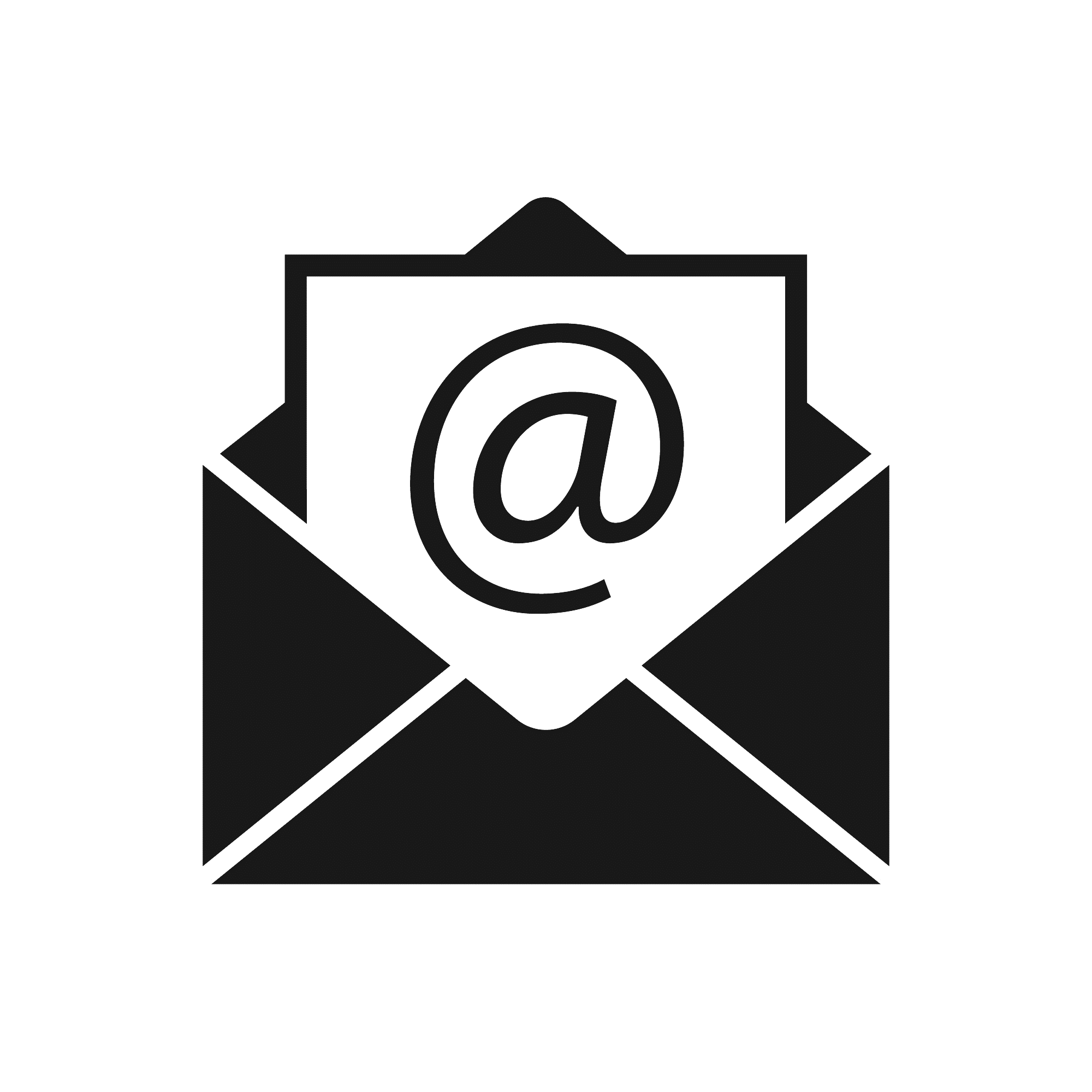 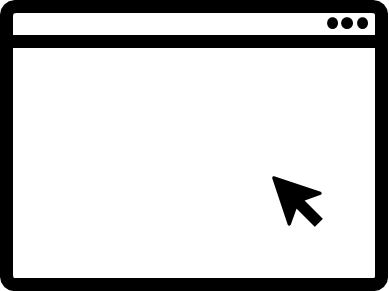 Para ver los materiales de capacitación disponibles, o para suscribirse a nuestra lista de correo electrónico, visite:
CMSnationaltrainingprogram.cms.gov.
Comuníquese con nosotros en training@cms.hhs.gov.
Mayo de 2024
48
Medicare y otros programas para personas con discapacidades
[Speaker Notes: Manténgase conectado. Visite CMSnationaltrainingprogram.cms.gov para ver los materiales de capacitación de NTP y para suscribirse a nuestra lista de correo electrónico. Comuníquese con nosotros en training@cms.hhs.gov.]